Атмосфера
Вспомните
Что такое воздух?

Из каких газов он состоит?

Что такое атмосфера?
Атмосфера-воздушная оболочка Земли
Воздух — естественная смесь газов, состоящий главным образом  из азота и кислорода, составляющая земную атмосферу.

В котором содержится:
  азота- 4/5 %,
 кислорода-1/5%,
 аргона и водяного пара - по 1% ,
  углекислого газа - 0.04 процента,  остальных газов очень мало.
Озон
«Озо»  – греч. слово – пахнущий, образуется из кислорода под действием солнечных лучей и электрических разрядов. Он имеет запах свежести.
Озоновый экран, словно
щит оберегает живое                                       от  губительного   излу-
чения Солнца.
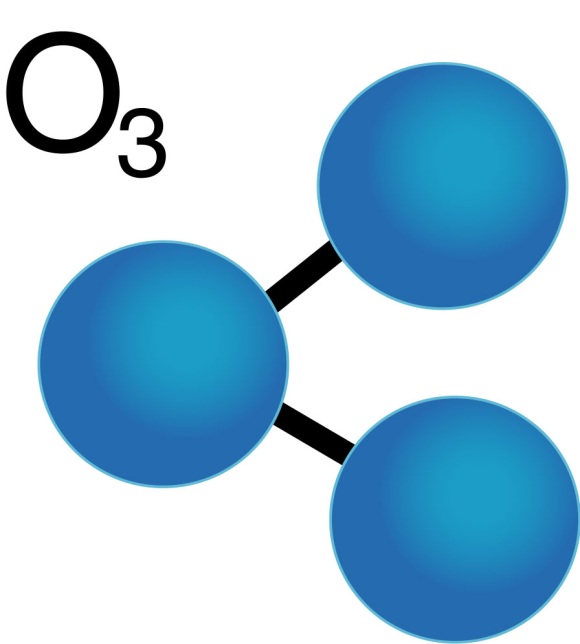 Строение атмосферы
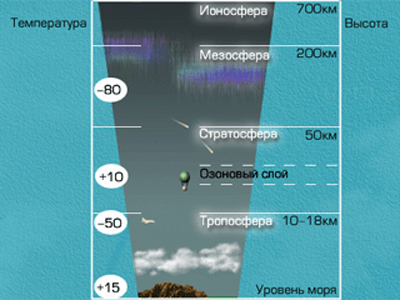